Химия
10-сынып
Радиоактивтілік  1-бөлім
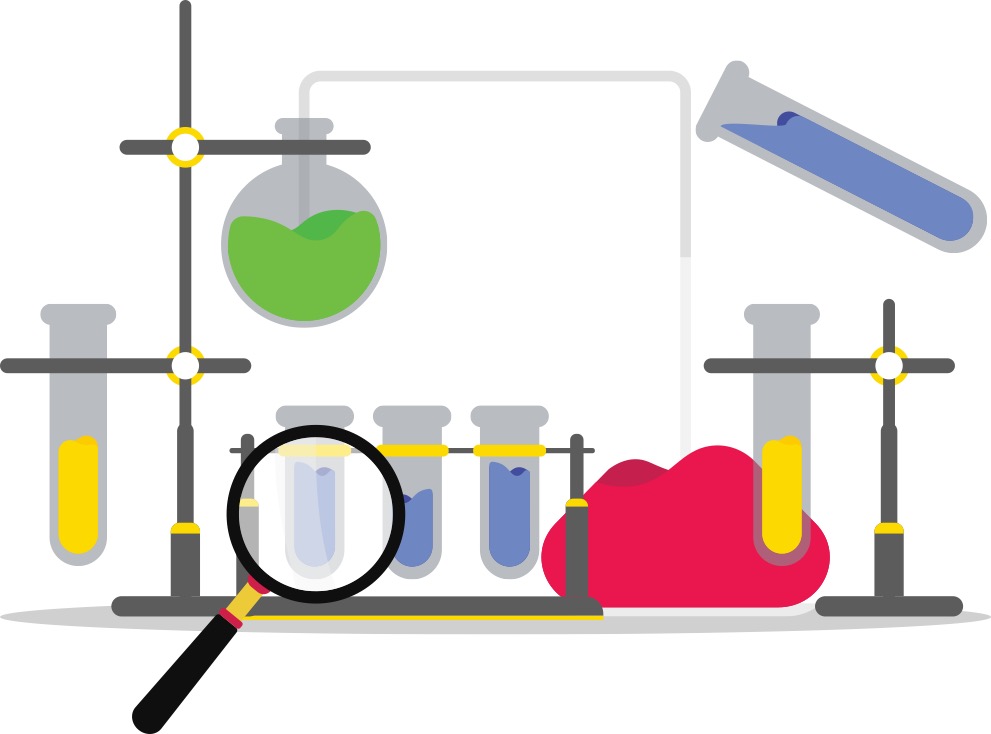 Мұғалім:
Әбеу Нұргелді
Сабақ мақсаты:
Радиоактивтіліктің табиғатын және радиоактивті изотоптарды қолдануды түсіндіру;
Изотоптардың  ядросы тұрақтылығын анықтау үшін химиялық элементтердің протон/нейтрон қисығын қолдану.
Радиоактивтілік – химиялық элементтің тұрақсыз изотопының өздігінен элементар бөлшектер шығара отырып, екінші элементтің изотопына айналуы.
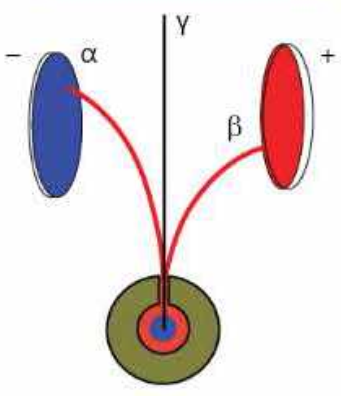 Химиялық элементтердің протон/нейтрон қисығы
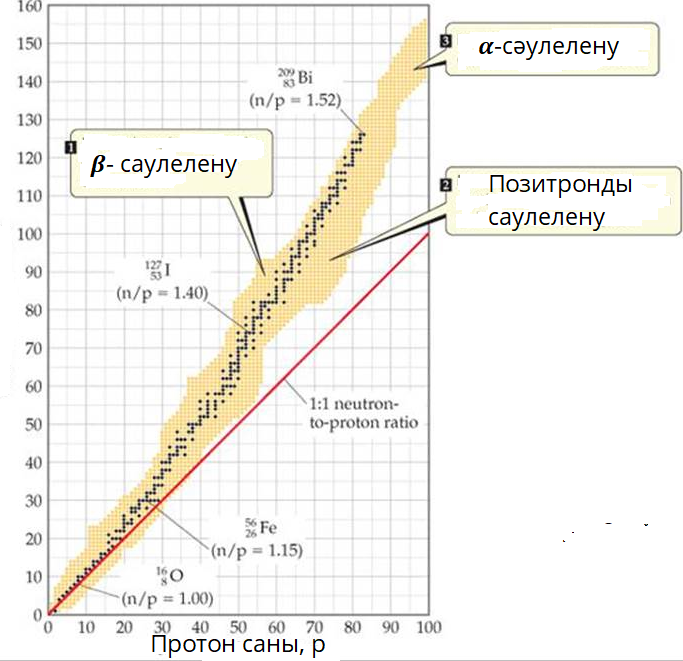 Сабақ аяқталды!
Келесі жүздескенше!
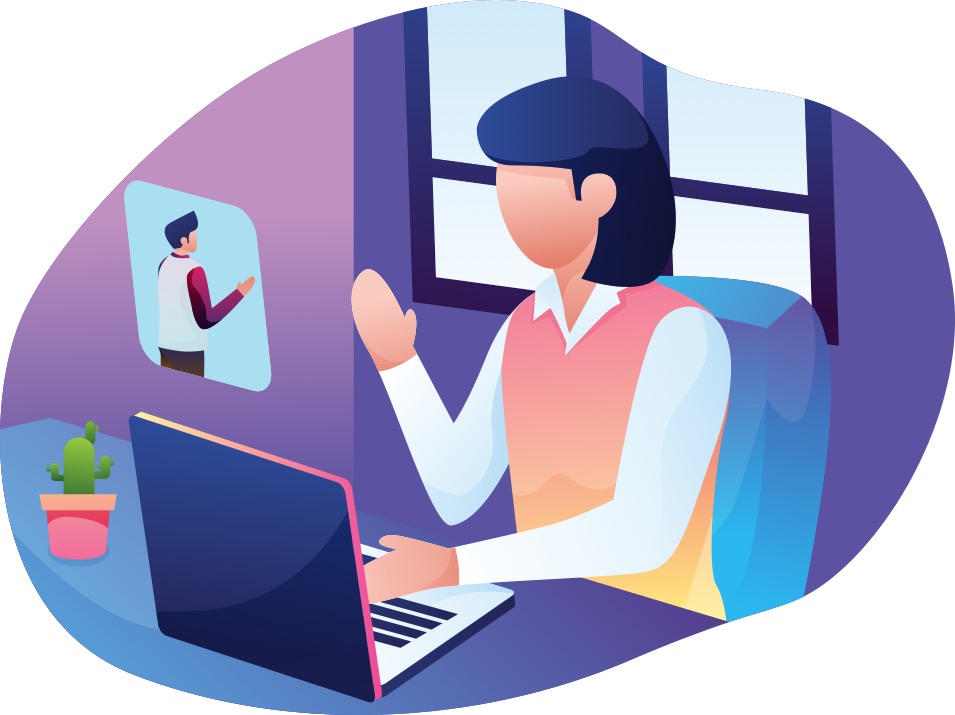